GOOD MORNING
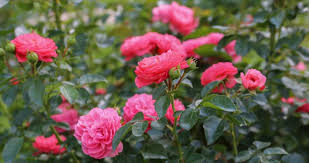 Introducing:
Subir Chandra Roy
Assistant Teacher (English)
Azim Memorial High School,
Tangail Sadar, Tangail
Class: Nine-Ten
Subject: English for today
Unit: 03
Lesson: 02
Time: 50 Minutes
Date: 20-1-20
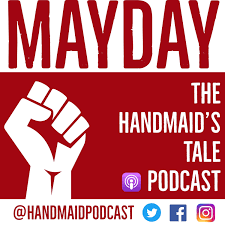 Look at the picture.
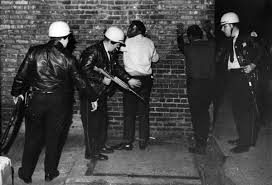 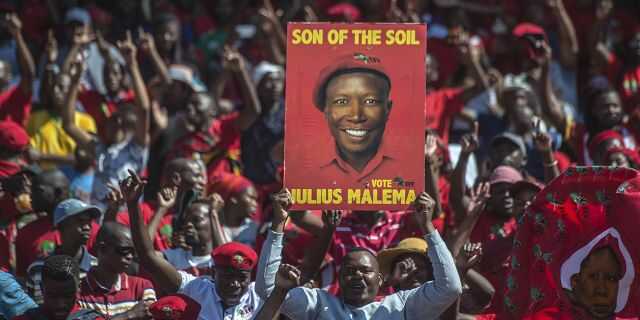 Lesson declaration
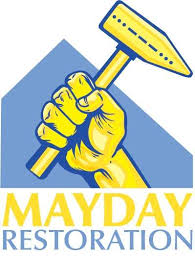 May Day
Learning out comes
After finishing the lesson learners will be able to-
1.  Answer the questions.
2.   Write a paragraph.
3.   Say true or false
Choose the best answer from the alternative 
 say the meaning of the words
Make a dialogue about the importance of May Day.
Look at the picture.
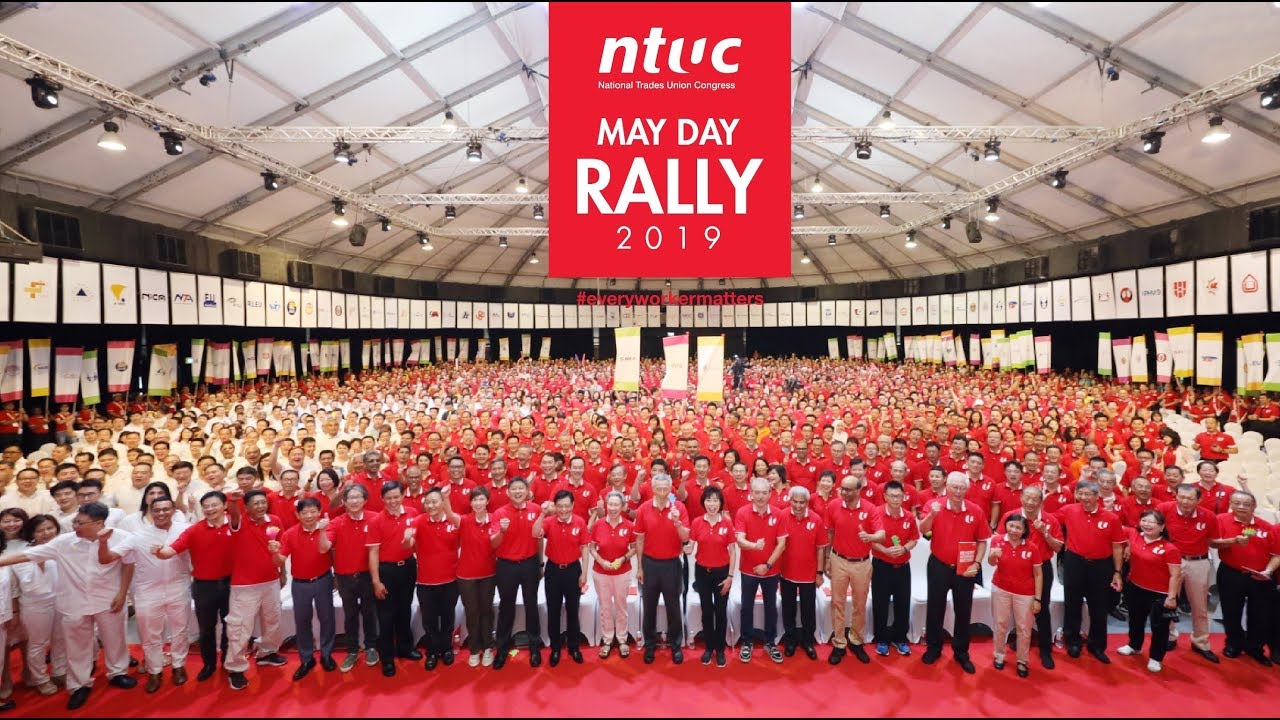 Standard reading
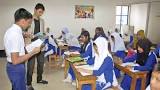 Look at the picture.
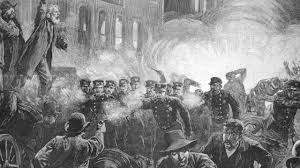 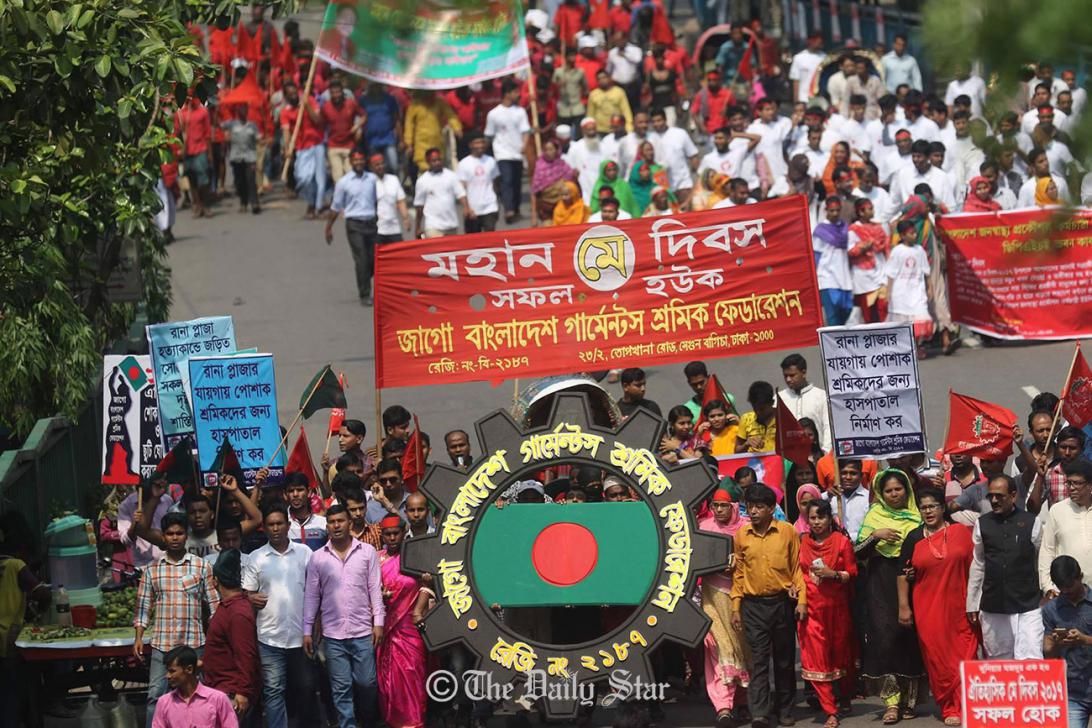 Look at the picture.
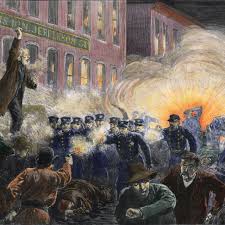 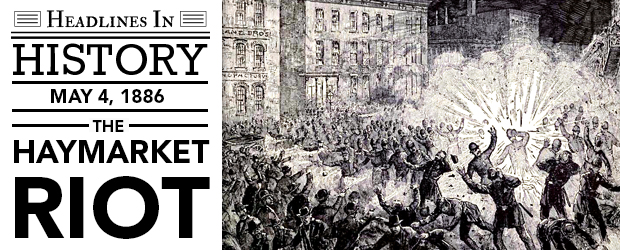 Individual work:
What is May Day?
What does May Day refer to?
Why did the workers in Chicago go on a strike?
What do you learn from the events of May Day?
Answers:
(1) The first day of May  is called May Day.
(2) May Day refers to the International Workers Day.
(3) The workers went on a strike for demanding an eight hours workday.
(4) We learn from the events of May Day that worker will continuously be exploited until they stand up and speak out to gain better working condition, better pay and better lives.
Peer work
Make a dialogue between you and your friend about the importance of May Day
Group work:
Write the meaning of the following  words:
Sacrifice, observed, exploited, strike, attacked
Sacrifice- উৎসর্গ  slaughter
Observed -অনুষ্ঠিত  celebrated
Exploited- শোষিত take advantage of
Strike- ধর্মঘট  walkout
Attacked- আক্রান্ত  invaded
Evaluation
Choose the best answer from the alternatives:
 May Day is recognized as International ---- (i) Mother’s Day   (ii) Father’s Day  (iii) Worker’s Day  (iv)  all

Workers were inspired by ----- union.   (i)  Trade   (ii)  Labour (iii) cultural  (iv) Political

Suddenly – policemen attacked the workers (i) 100   (ii) 200     (iii) 300   (iv)  400

Before 1886 workers had to work  more than (i) 7 hours    (ii) 8 hours (iii) 14 hours (iv)  12 hours.

 Now the workers enjoy --- hours workday  (i) 8   (ii)  9   (iii) 10   (iv) 11
Say whether the following sentences are true or false. If false give the right answer.
 May Day is celebrated Internationally.
 Now May Day is a public holiday. 
 The workers went on a strike in 1886.
(d) About 500 workers had joined to the rally near the McCormic Hervester Company. 
(e)Now the workers are enjoying 7 hours works day.
True
True
True
False. About 600
False. 8 hours.
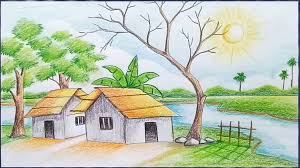 Home work 
Write a paragraph about May Day
Thank you very much
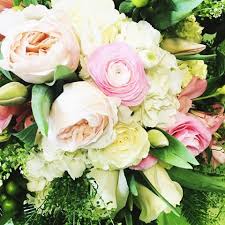